Karlovac
Moj album
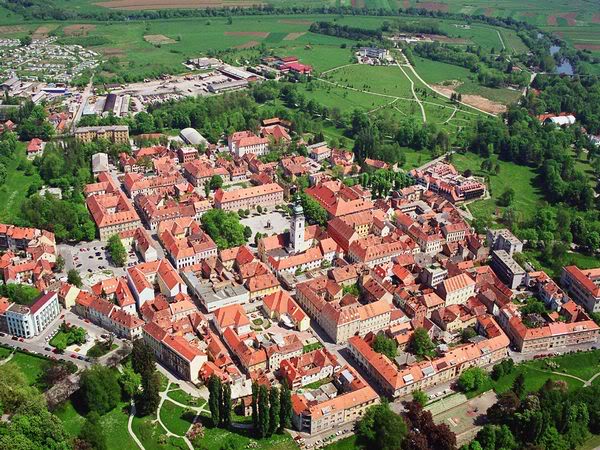 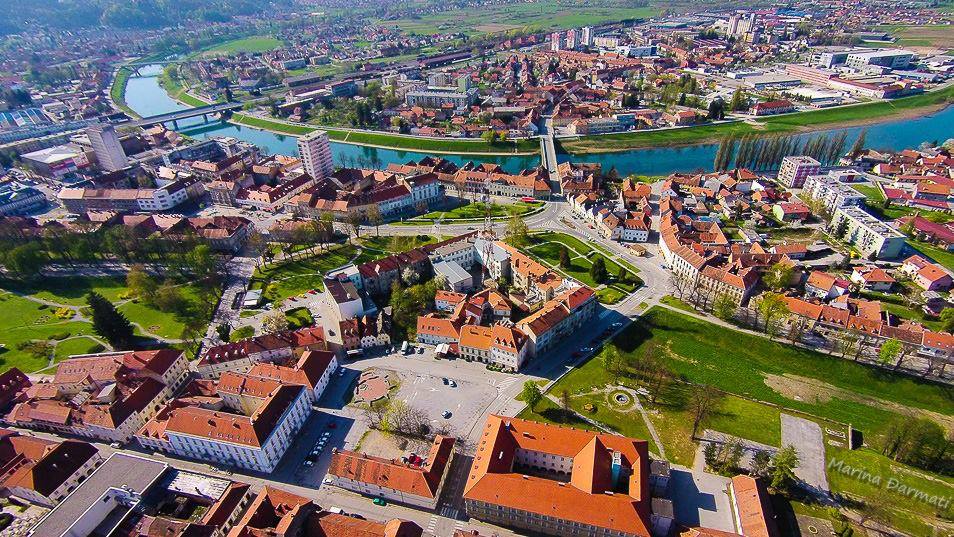 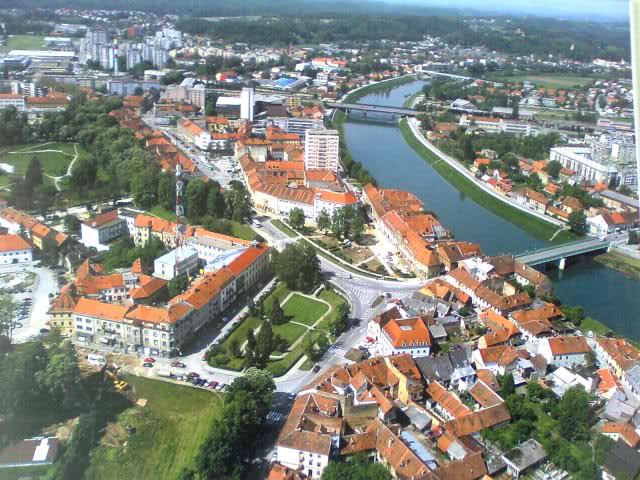 Karlovačkim ulicama…
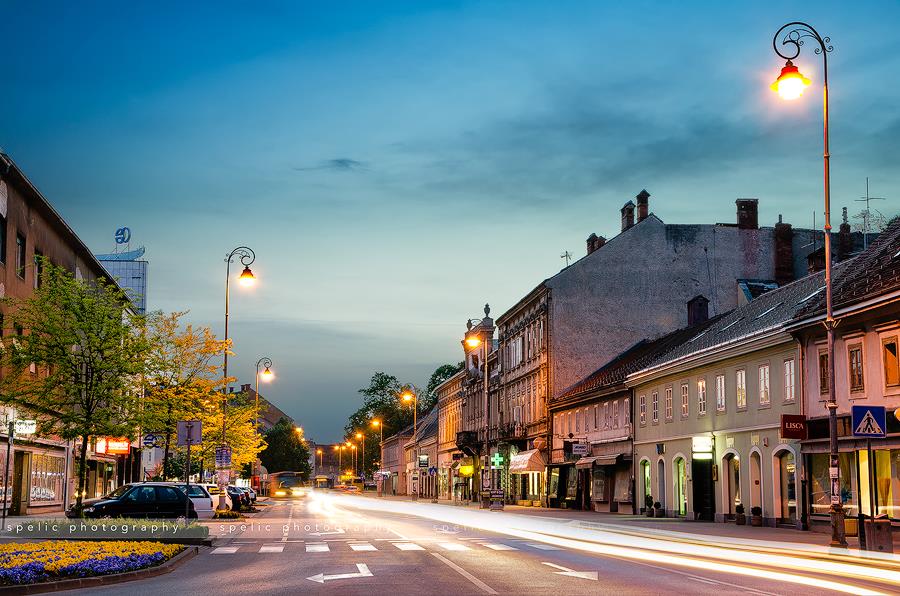 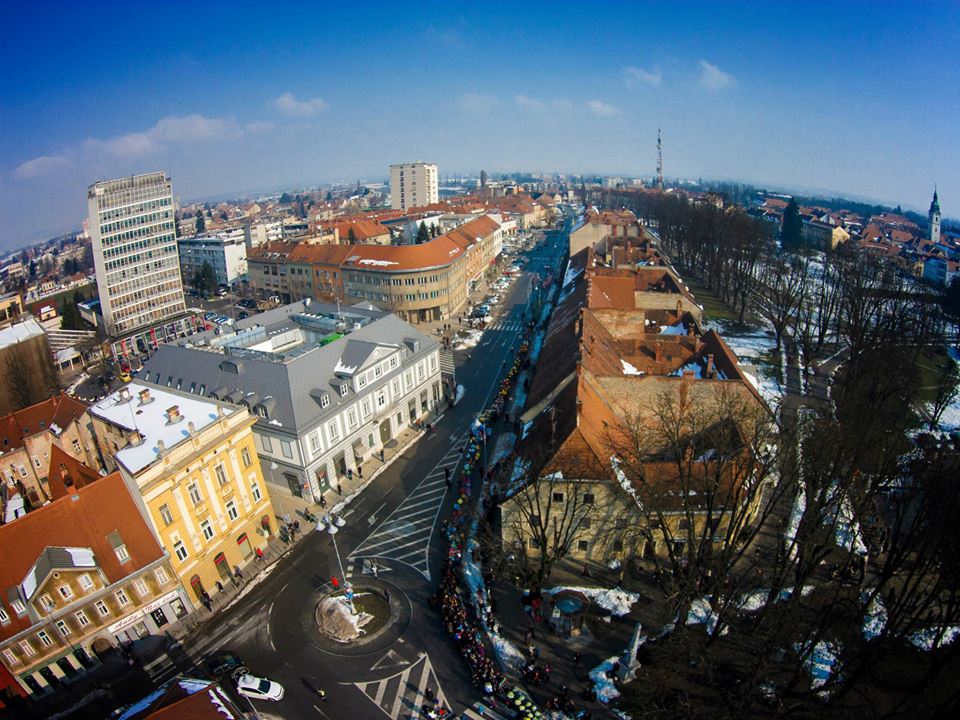 Crkva Majke Božje snježne i crkva Presvetog trojstva
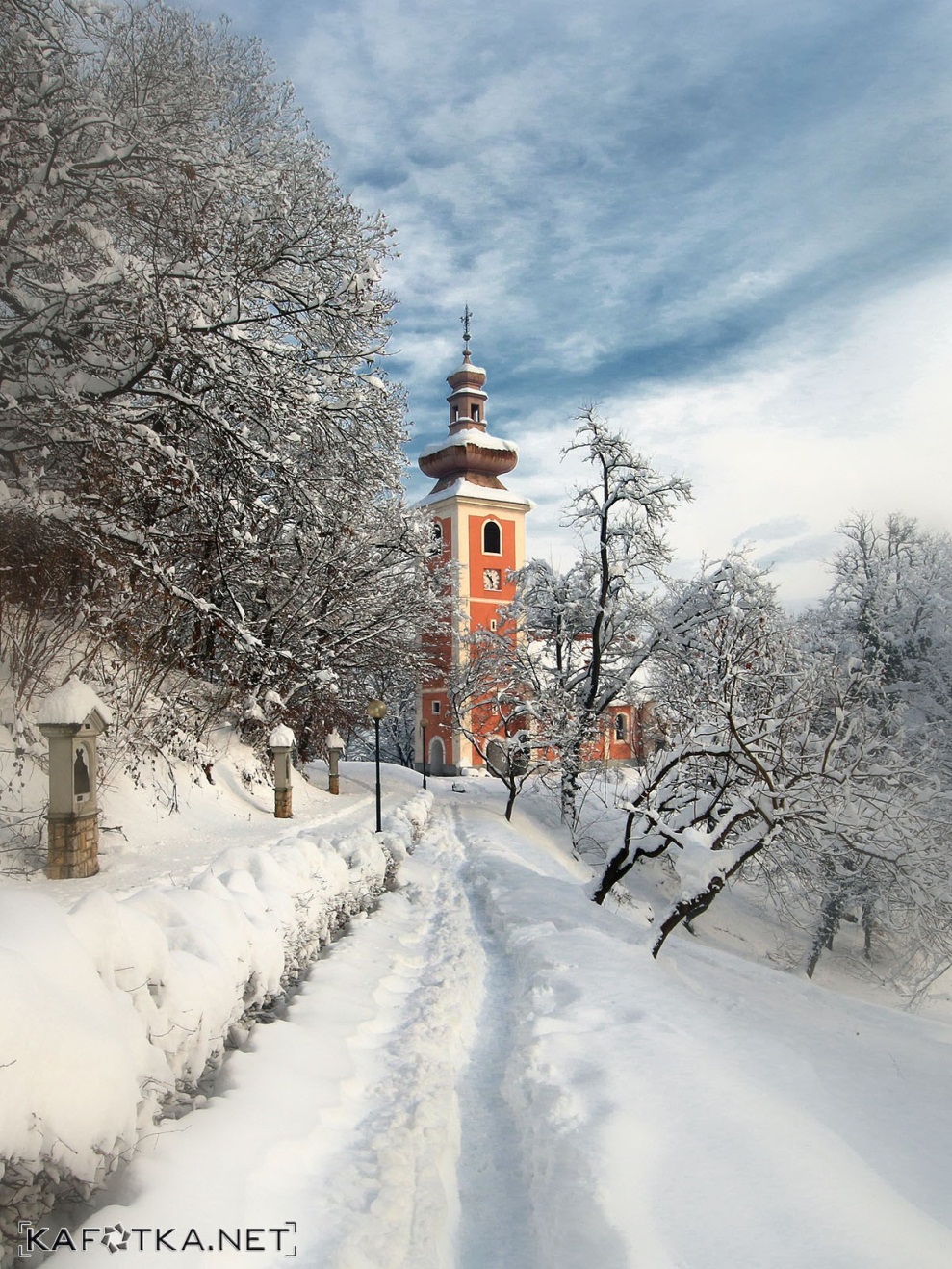 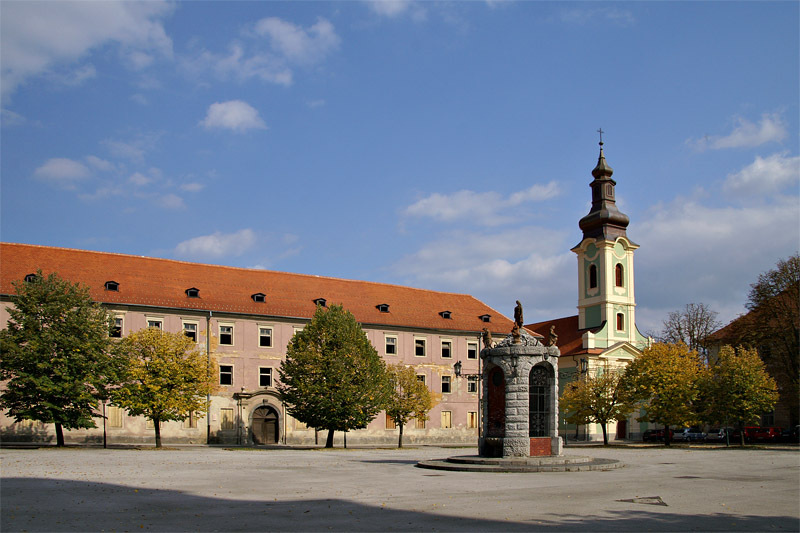 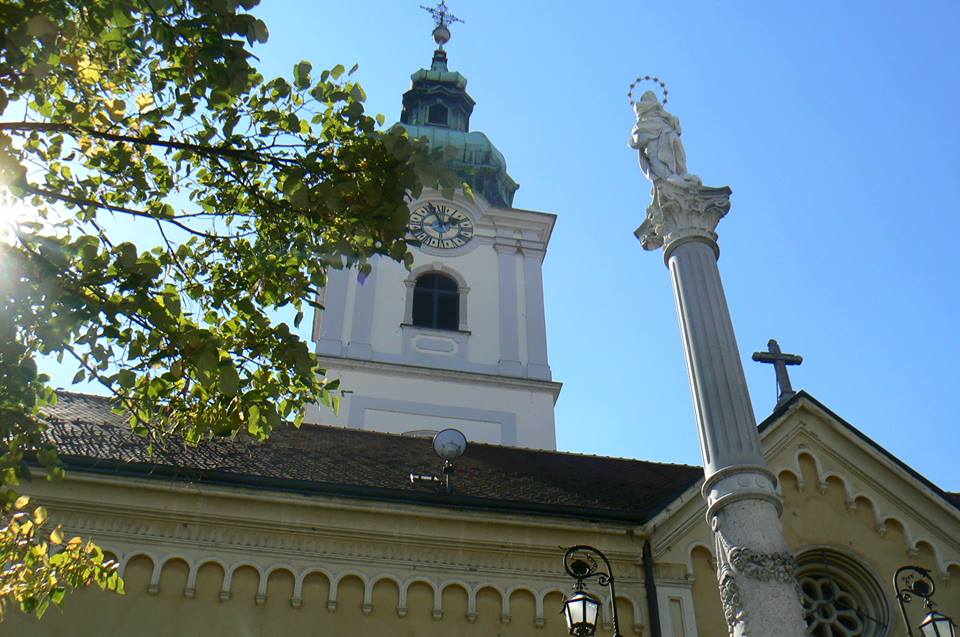 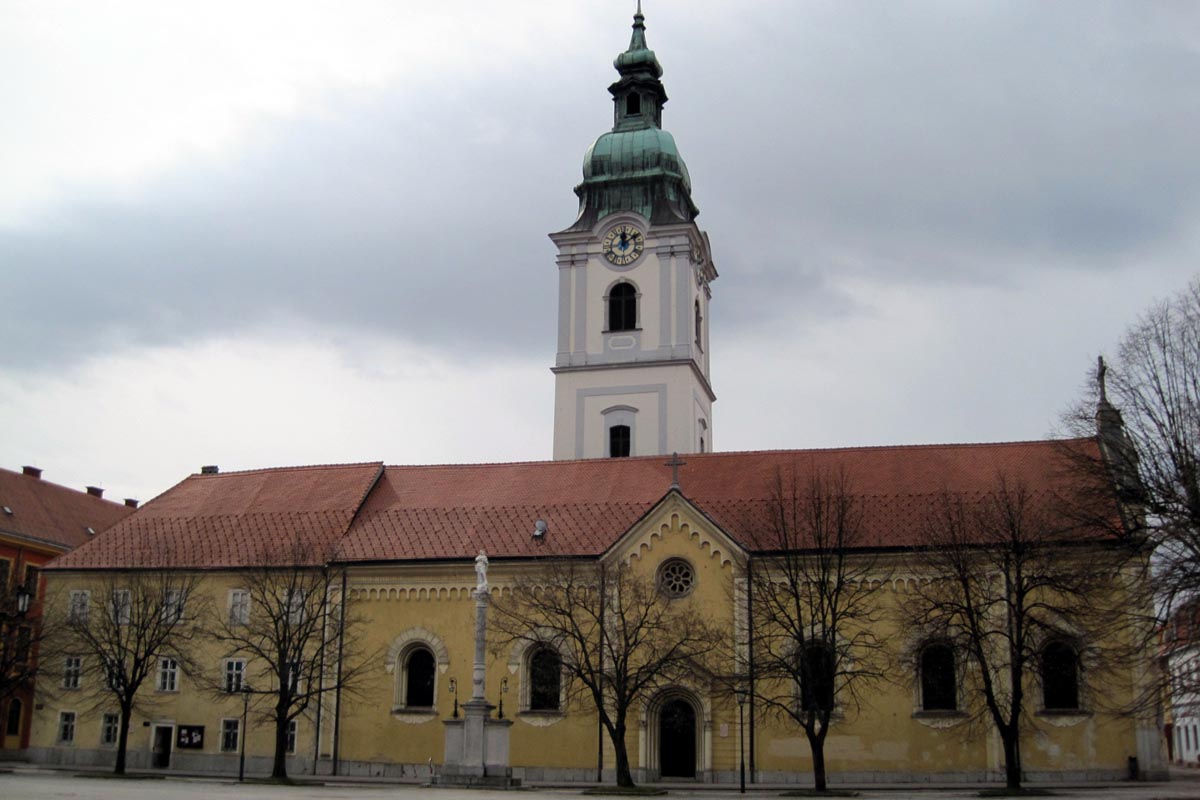 Stari grad Dubovac
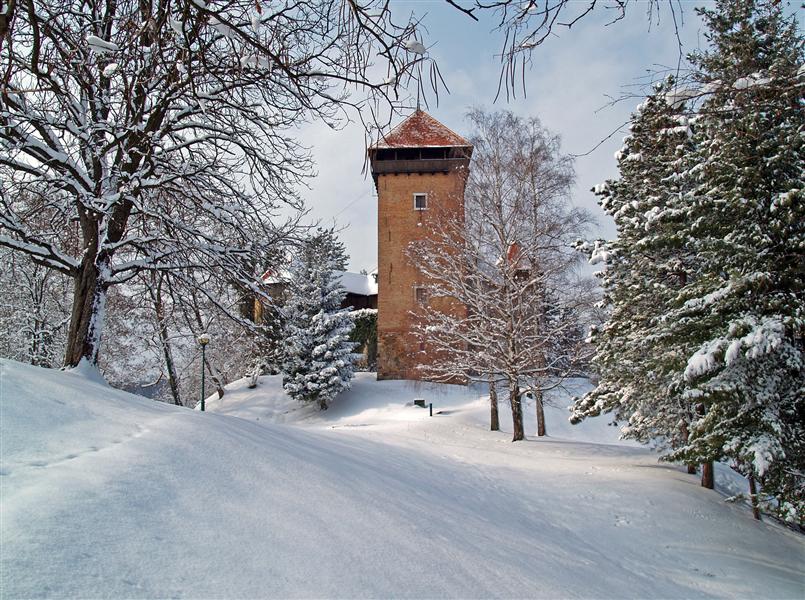 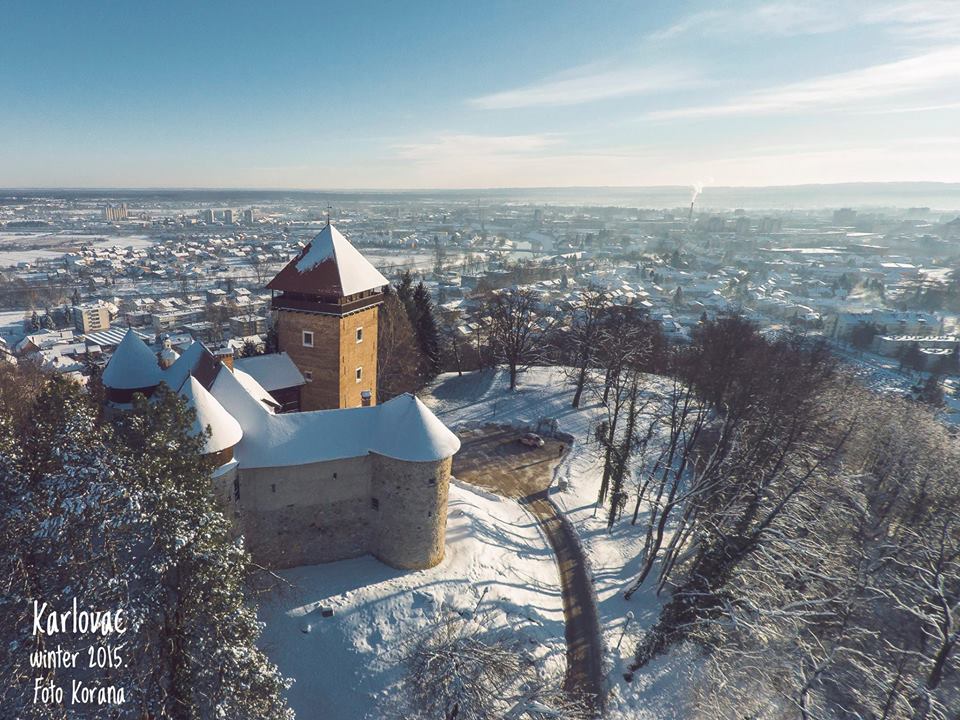 Korana
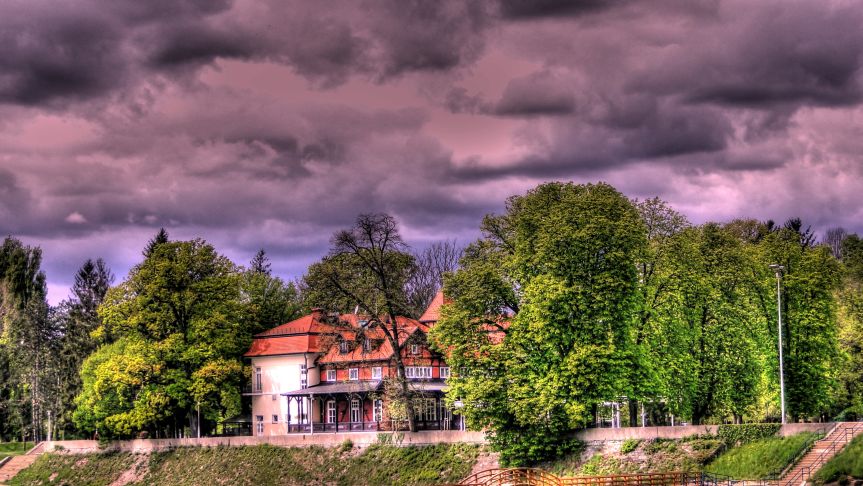 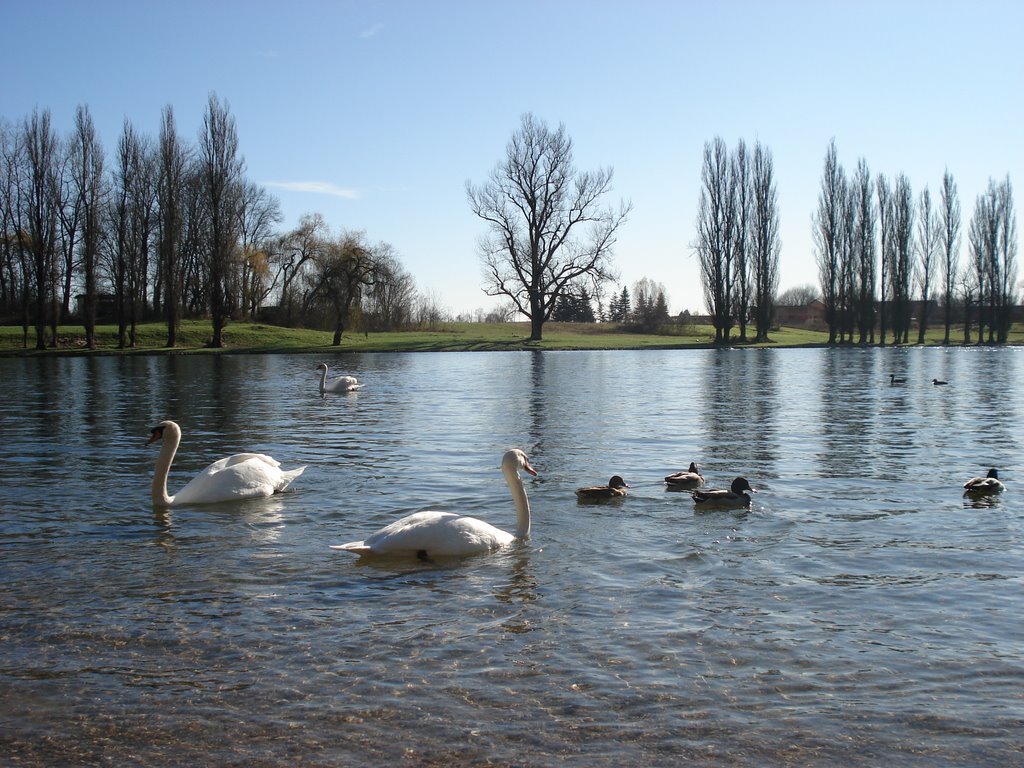 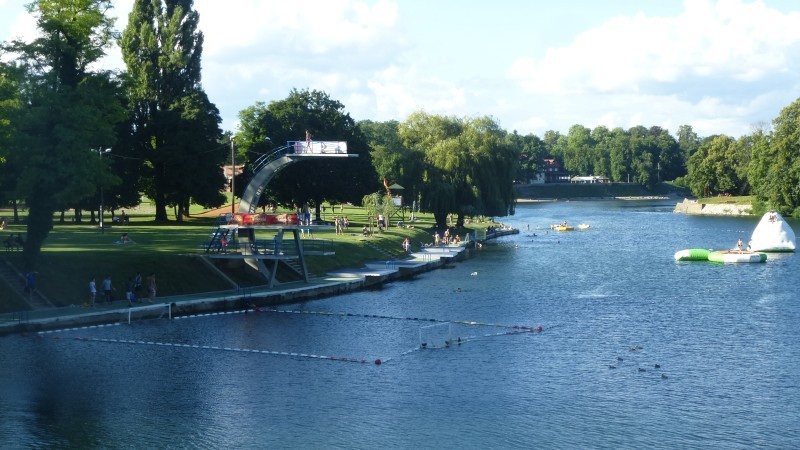 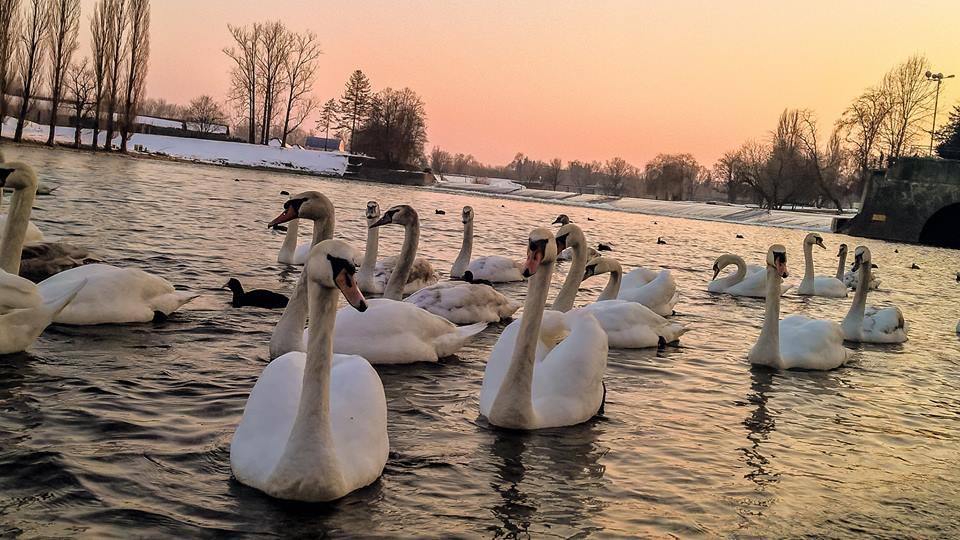 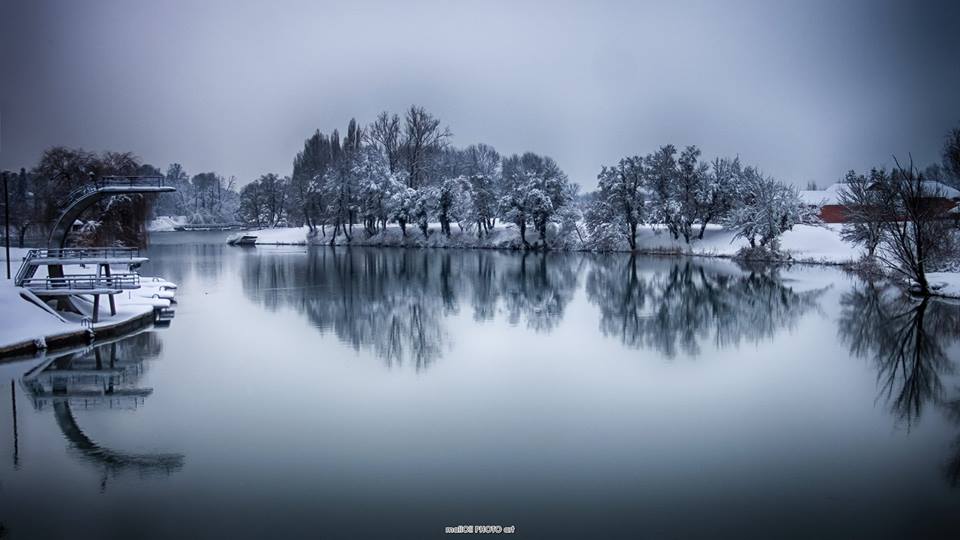 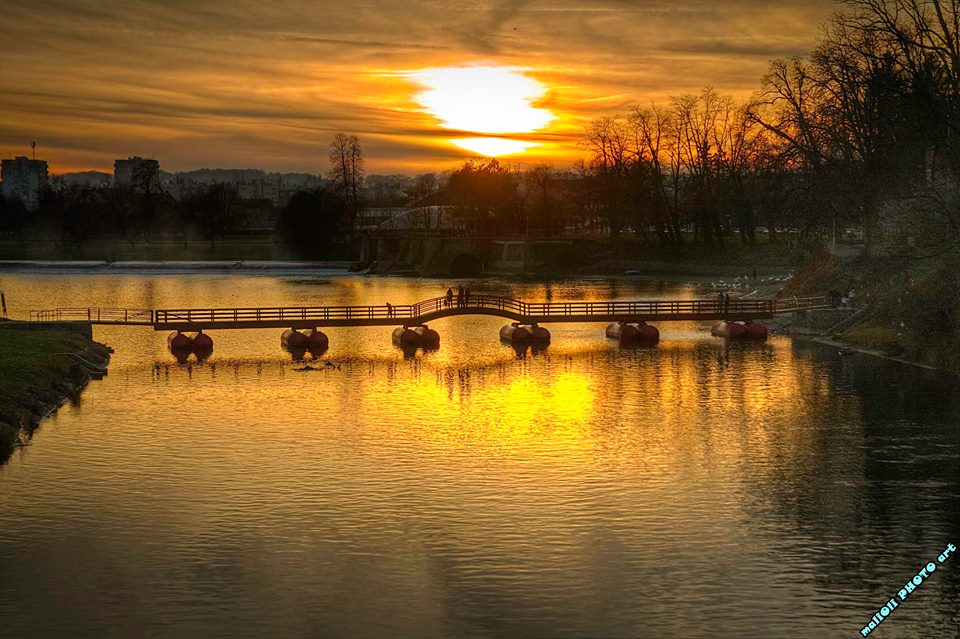 Znamenitosti
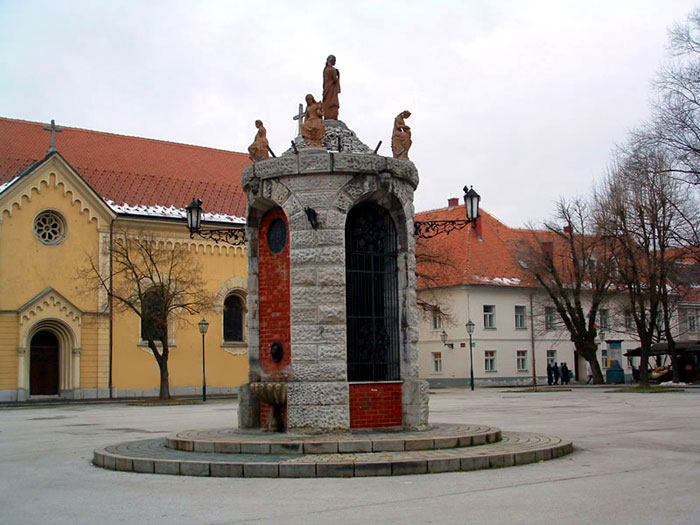 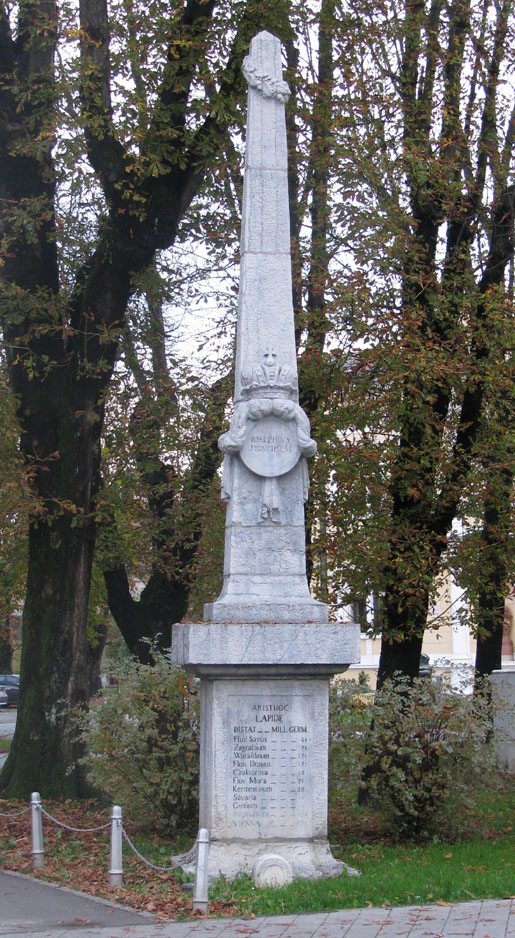 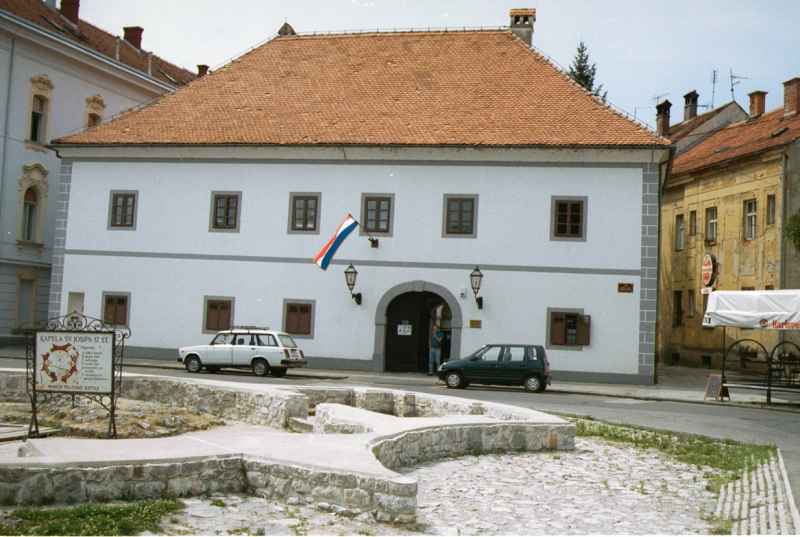 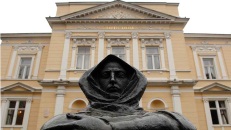 Parkovi
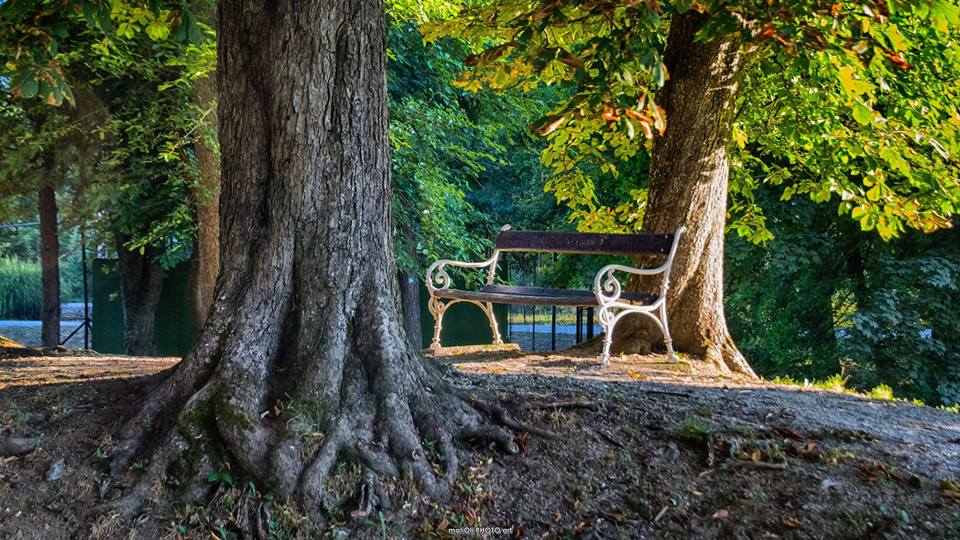 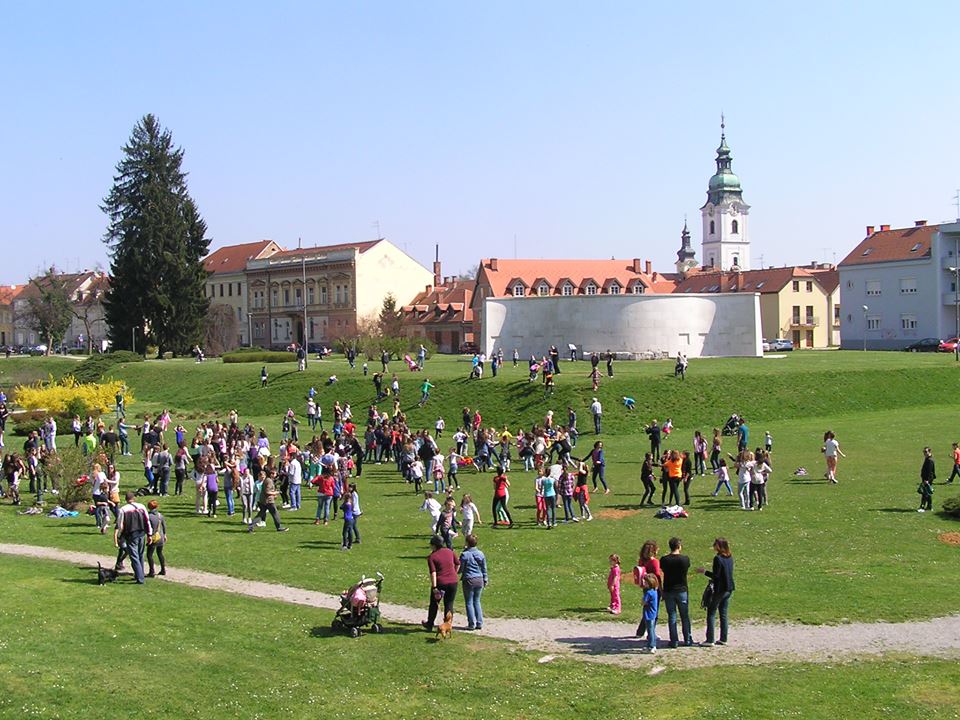 Dani piva
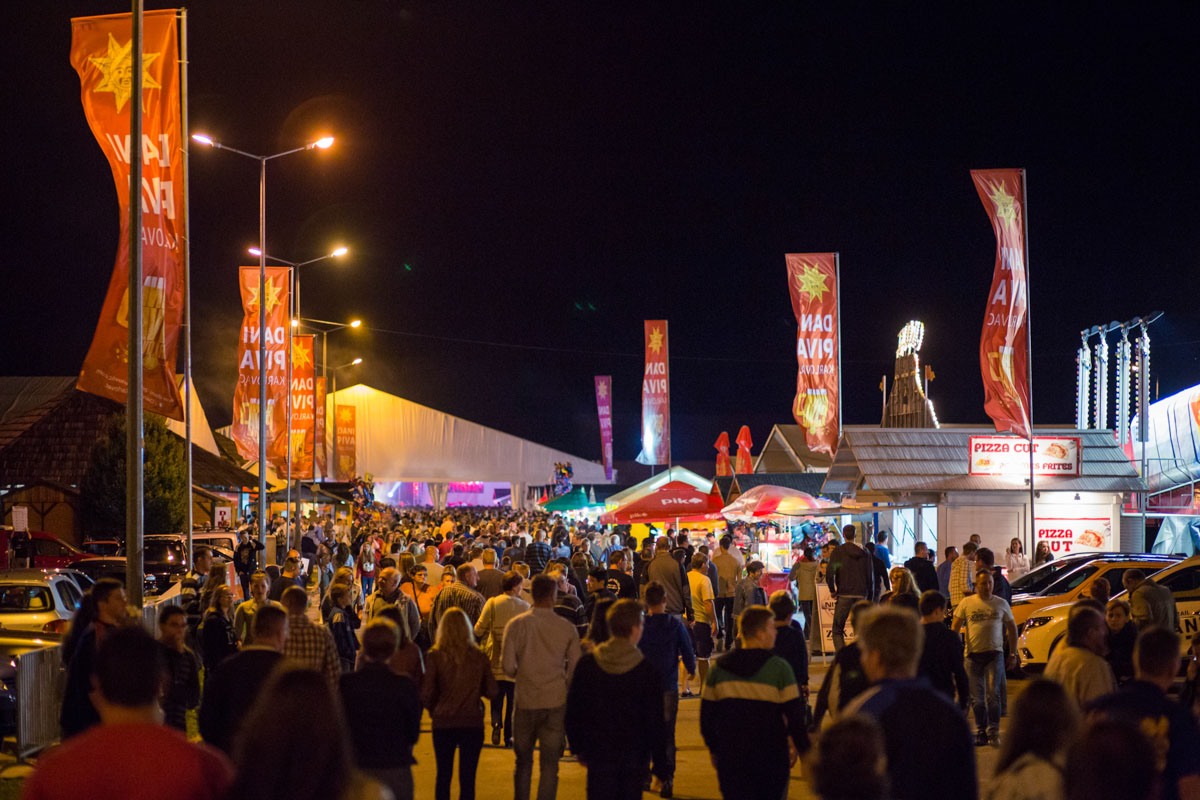